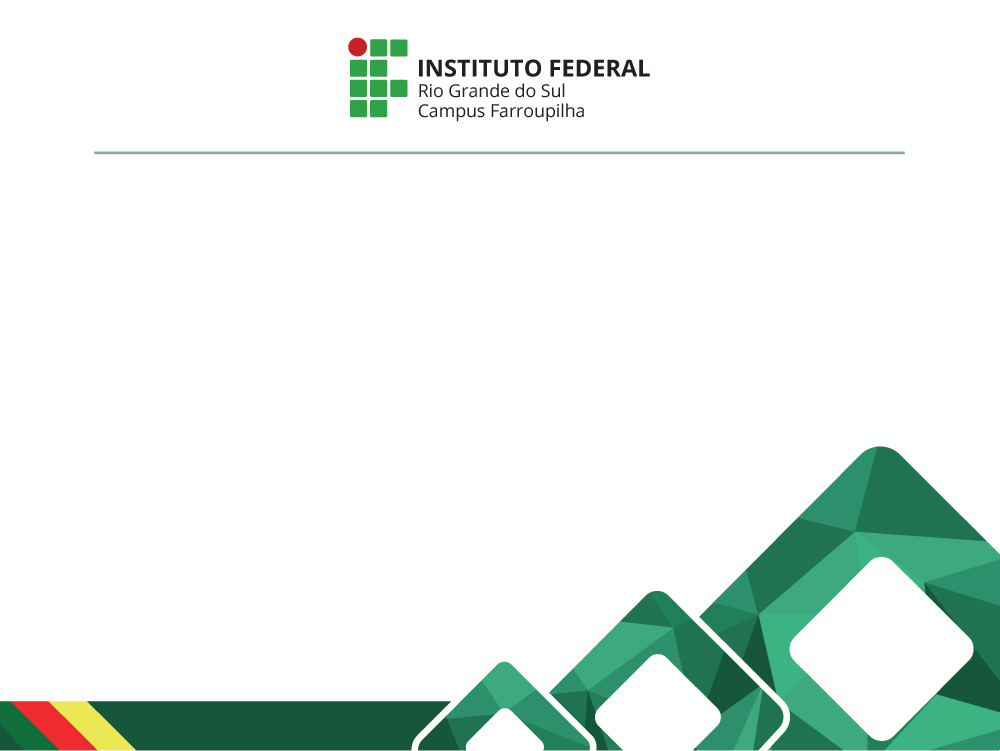 MyCup: Um aplicativo de apostas nos jogos de futebol da Copa do Mundo FIFA 2018
Fernanda Hippler, Garrenlus de Souza, Paula Caroline Werner, Raiana Gaiardo Girardi
(Representando toda turma do 4º ano Técnico em Informática I. E. M.)
Orientador: Prof. Rogério Xavier de Azambuja
MyCup
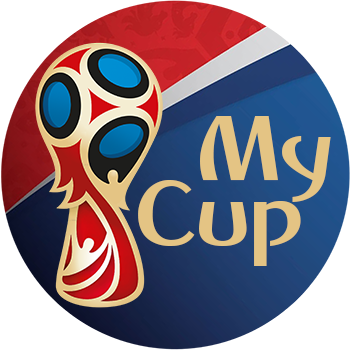 Software aplicativo para realização de apostas nos jogos de futebol da Copa do Mundo FIFA 2018.

Projeto da disciplina de Engenharia de Software IV
Objetivo
Abordar as diferentes etapas da construção de um software aplicativo para smartphones, que disponibilizasse aos usuários:

Informações sobre as seleções participantes 
Registro de apostas 
Sistema de pontuação
Ranqueamento por acertos
Motivação
Contextualizado no envolvimento dos alunos com a Copa do Mundo FIFA 2018, promoveu-se:

Integração entre alunos
Aprendizado prático
Conexão com o cotidiano e acontecimentos no Mundo
Interdisciplinaridade
Motivação discente com a disciplina
Desenvolvimento
Seguiu-se indiretamente o modelo de processo unificado (UP–Unified Process), que é composto por quatro fases: a concepção, a elaboração, a construção e a transição.
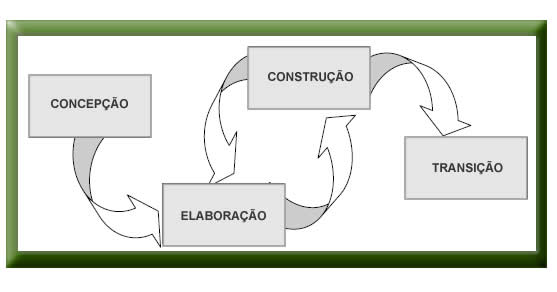 Protótipo
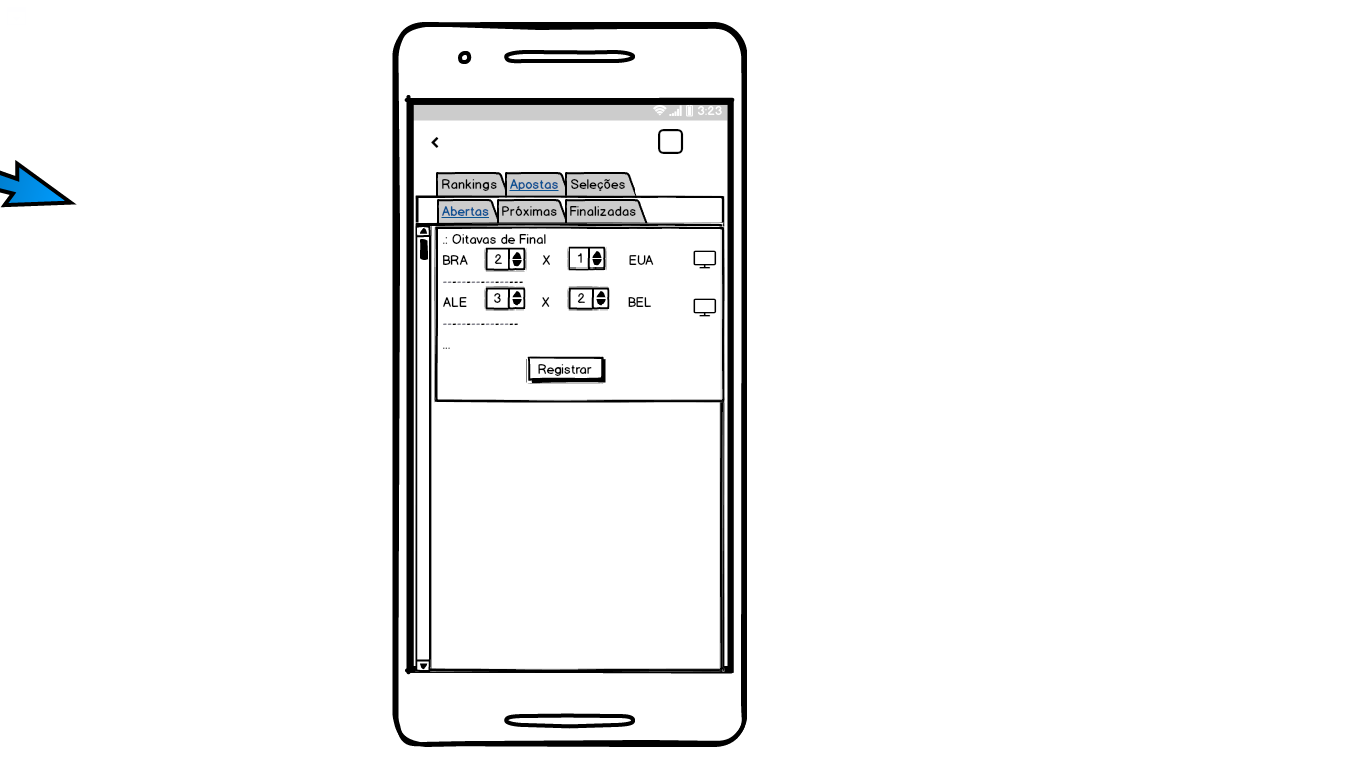 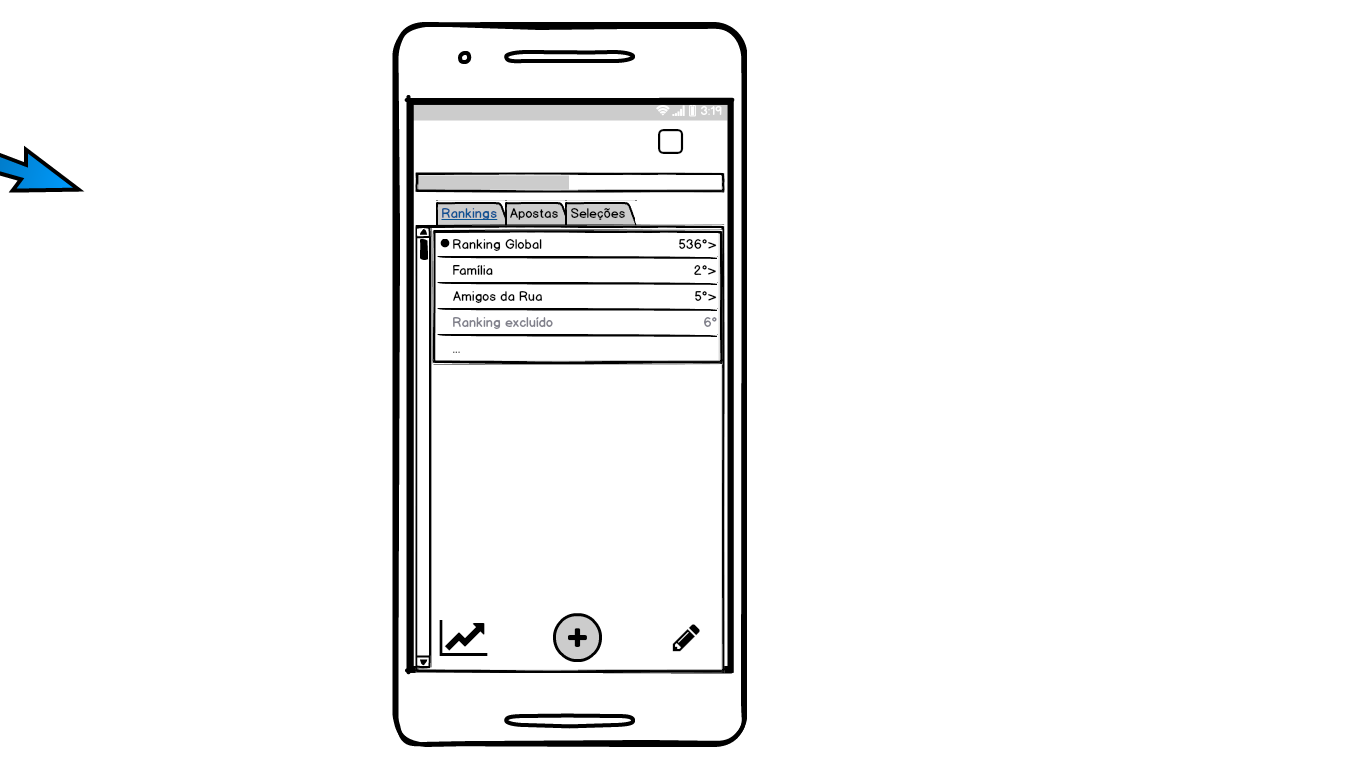 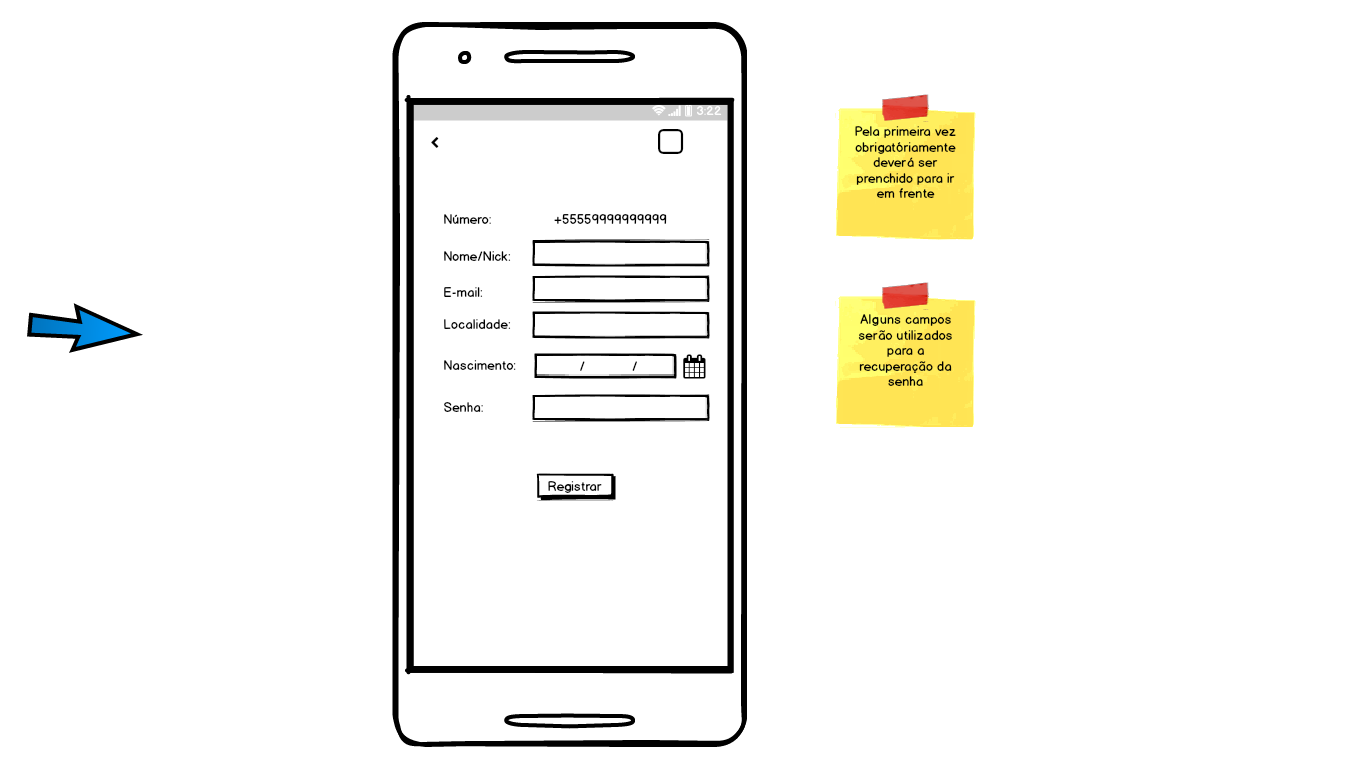 Caso de Uso
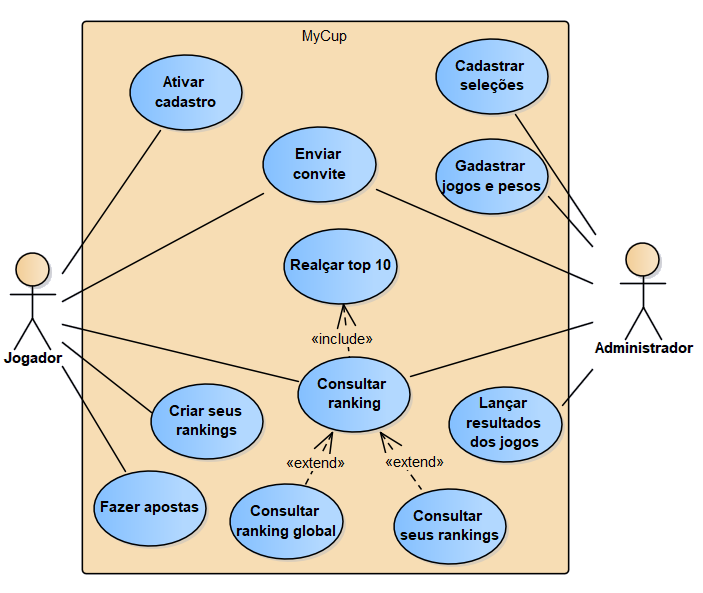 Desenvolvimento
Design 
Gráfico
Desenvolvimento
Mobile
Professor
Analista de 
Sistemas
Banco de 
Dados
Desenvolvimento 
WEB
Modelo Entidade-Relacionamento
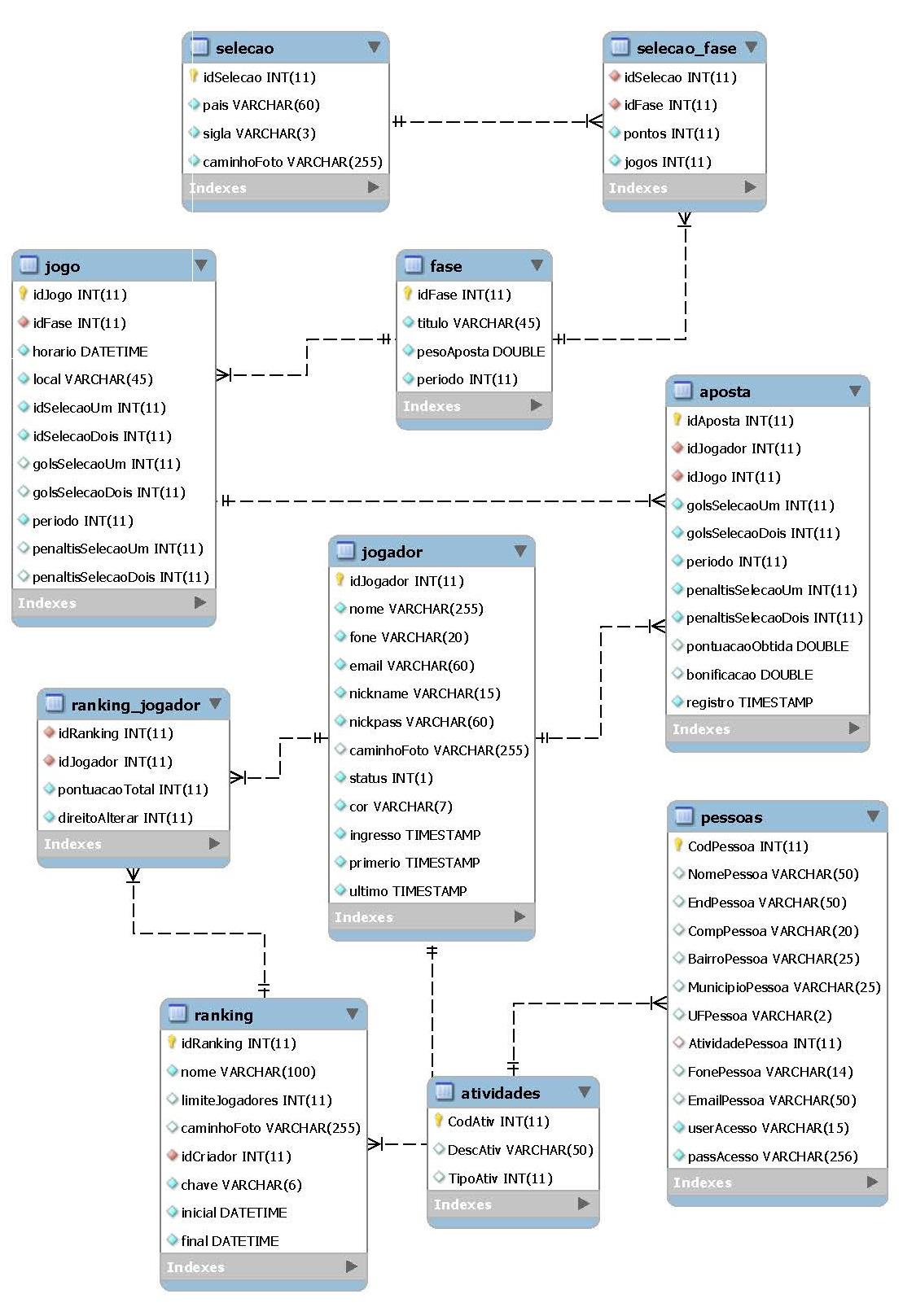 Modelo Entidade-Relacionamento
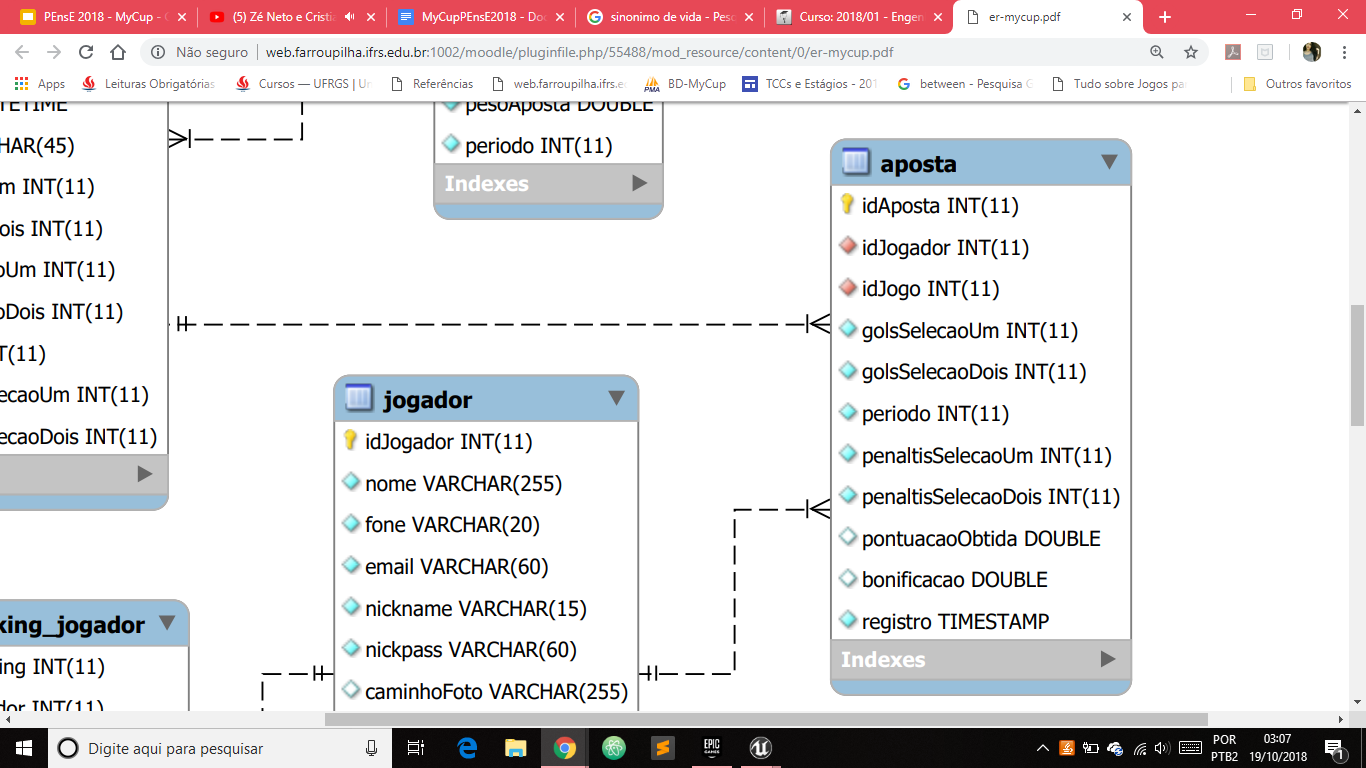 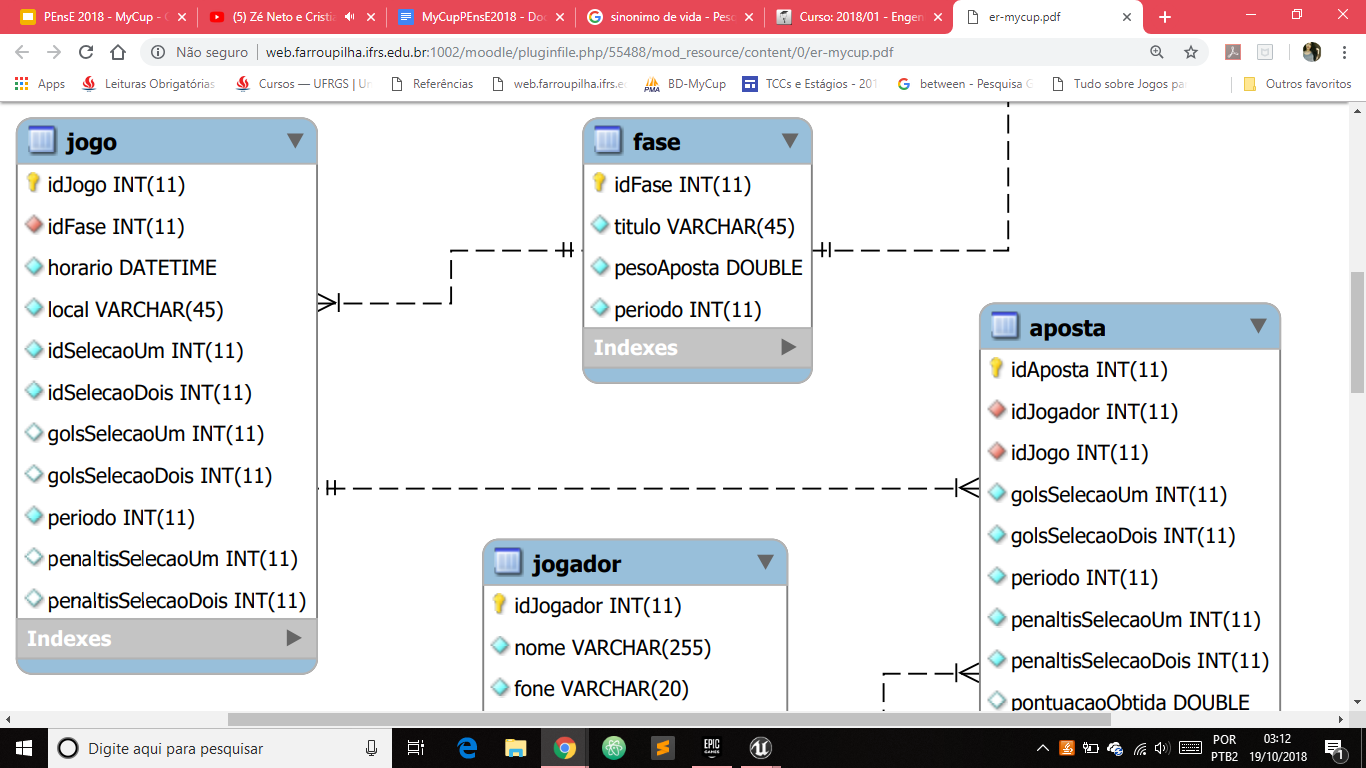 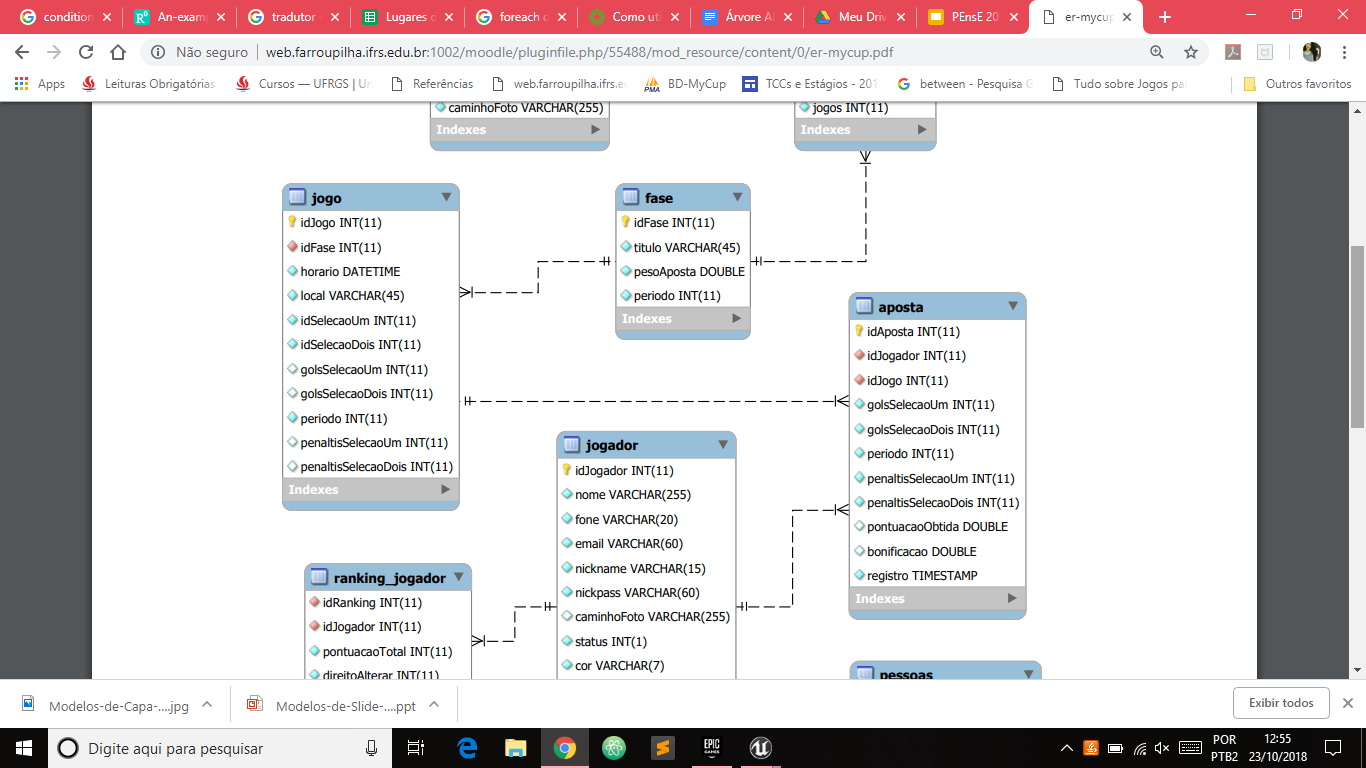 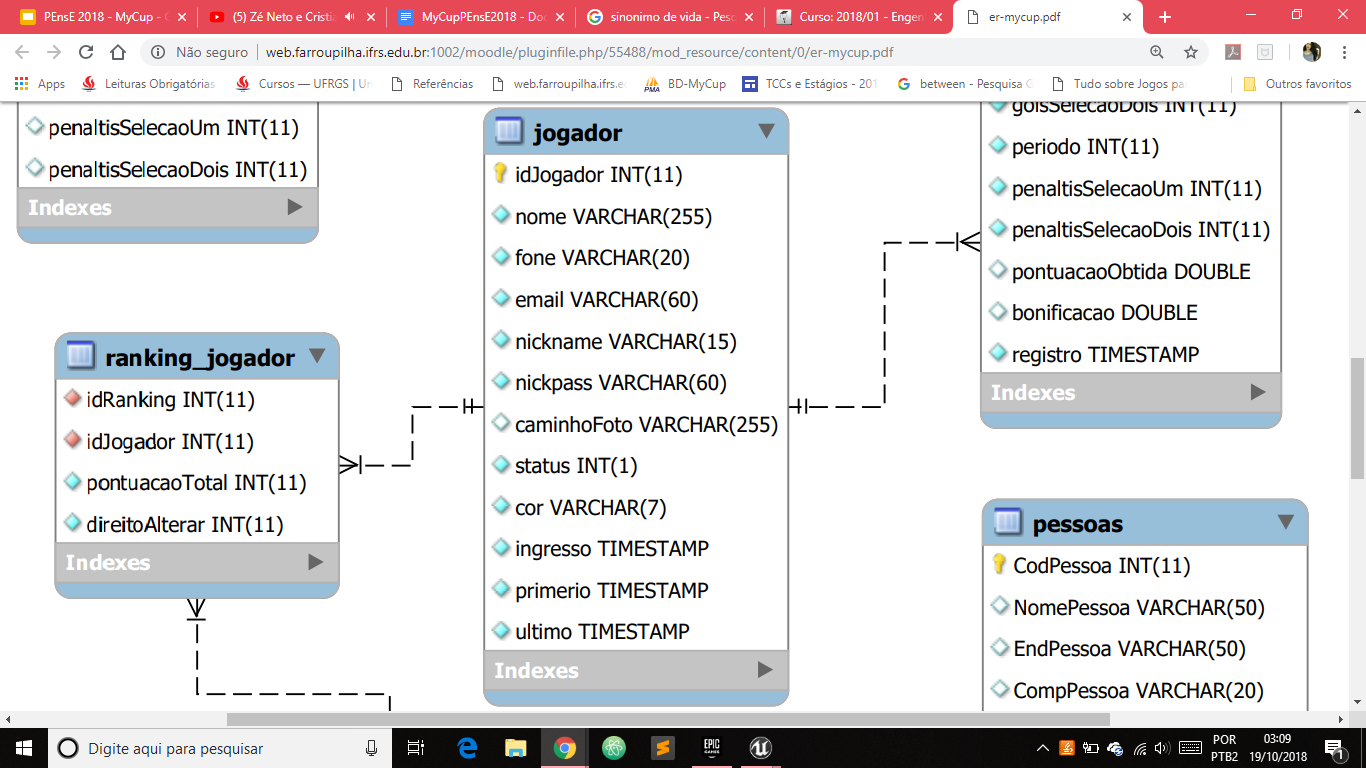 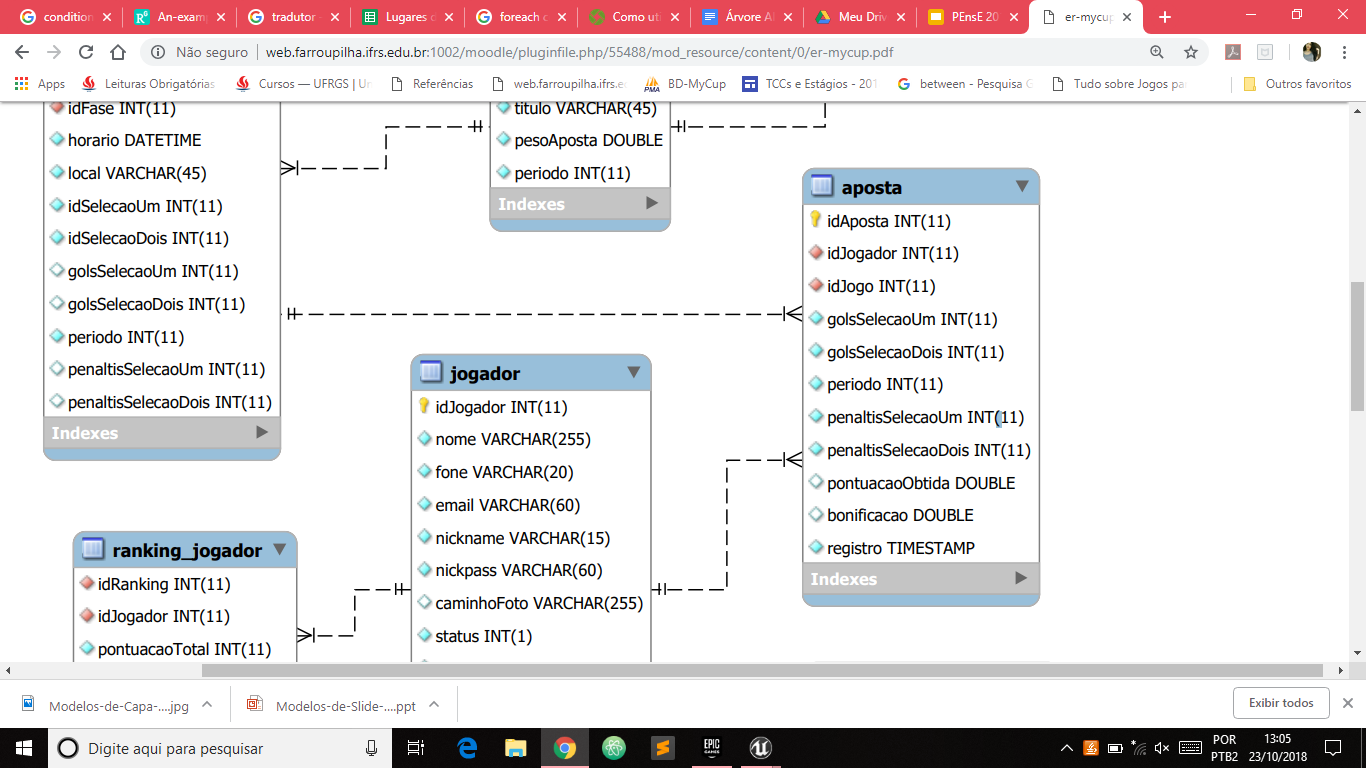 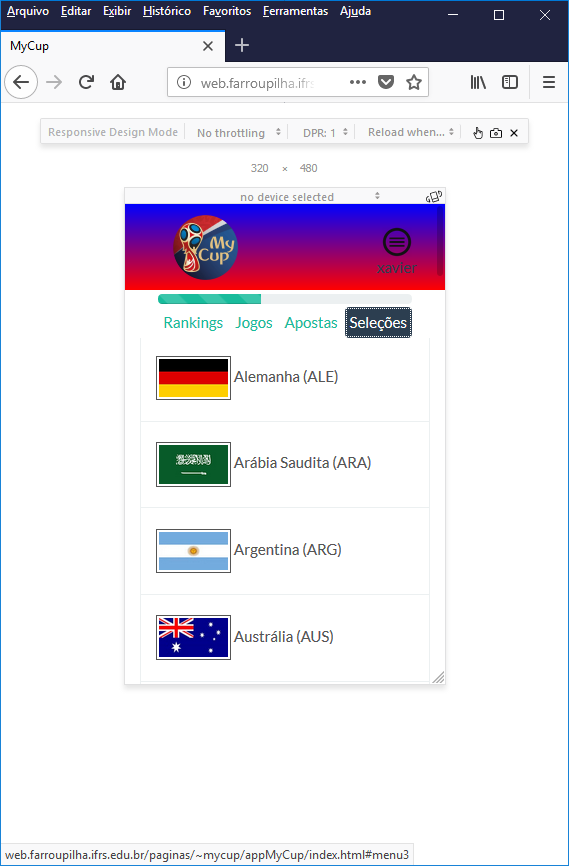 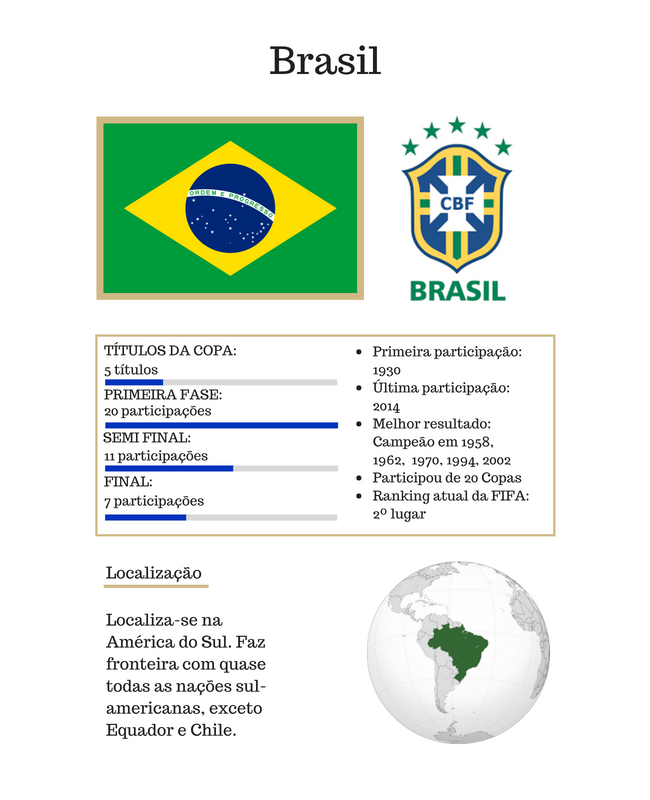 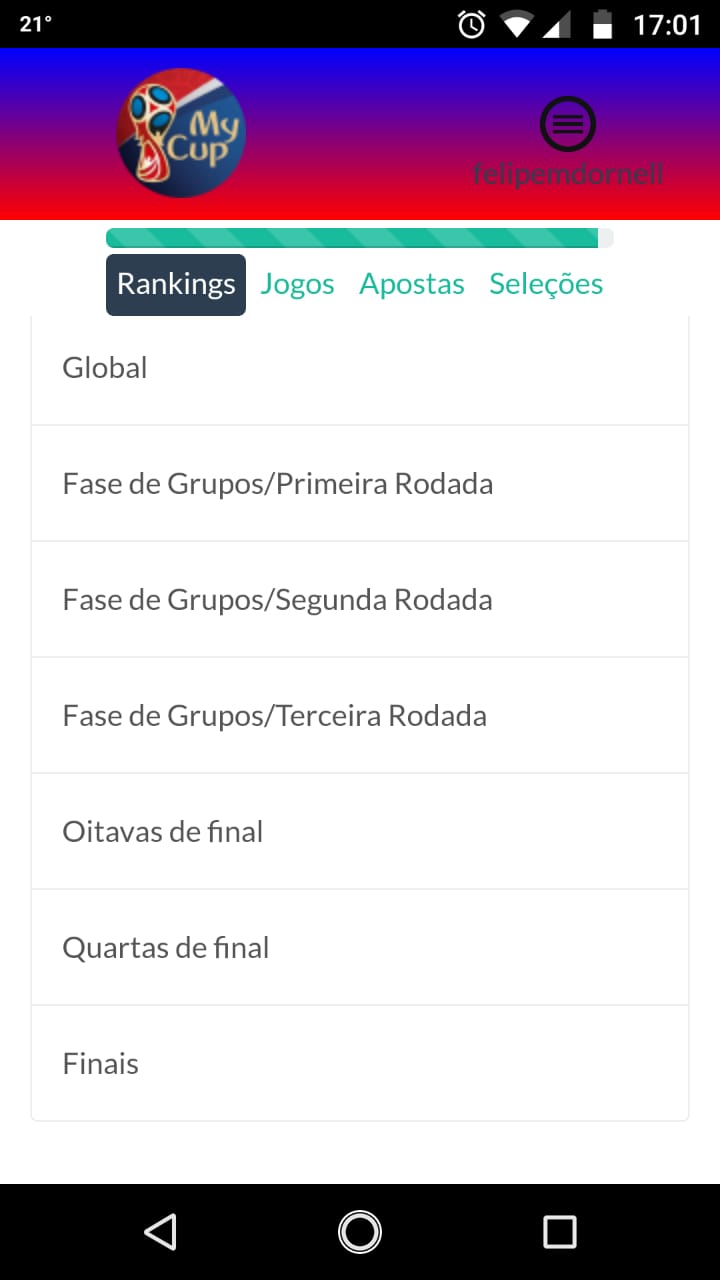 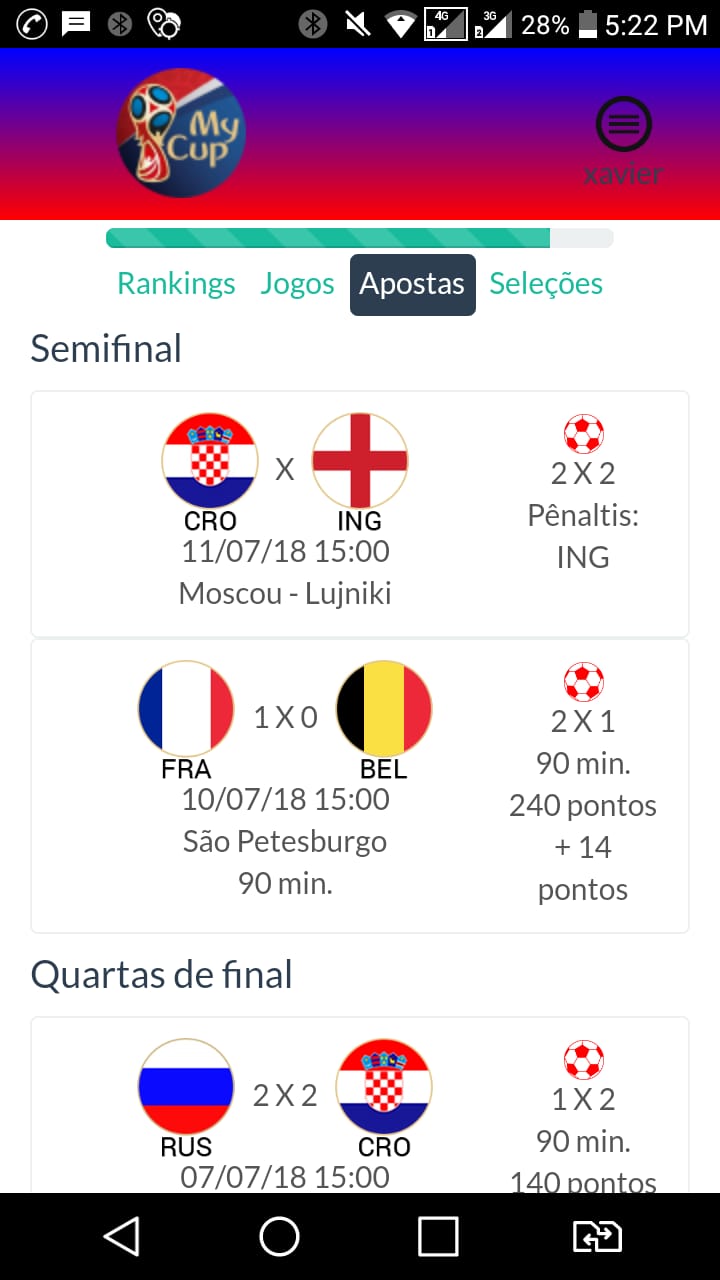 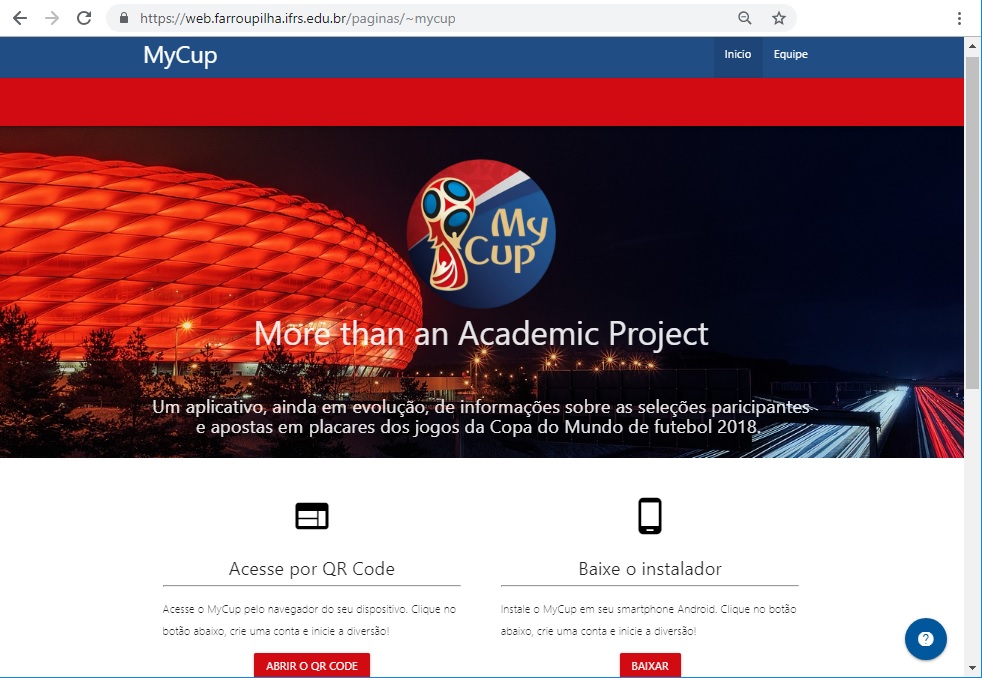 Avaliação
Pedimos aos usuários que respondessem a um formulário.
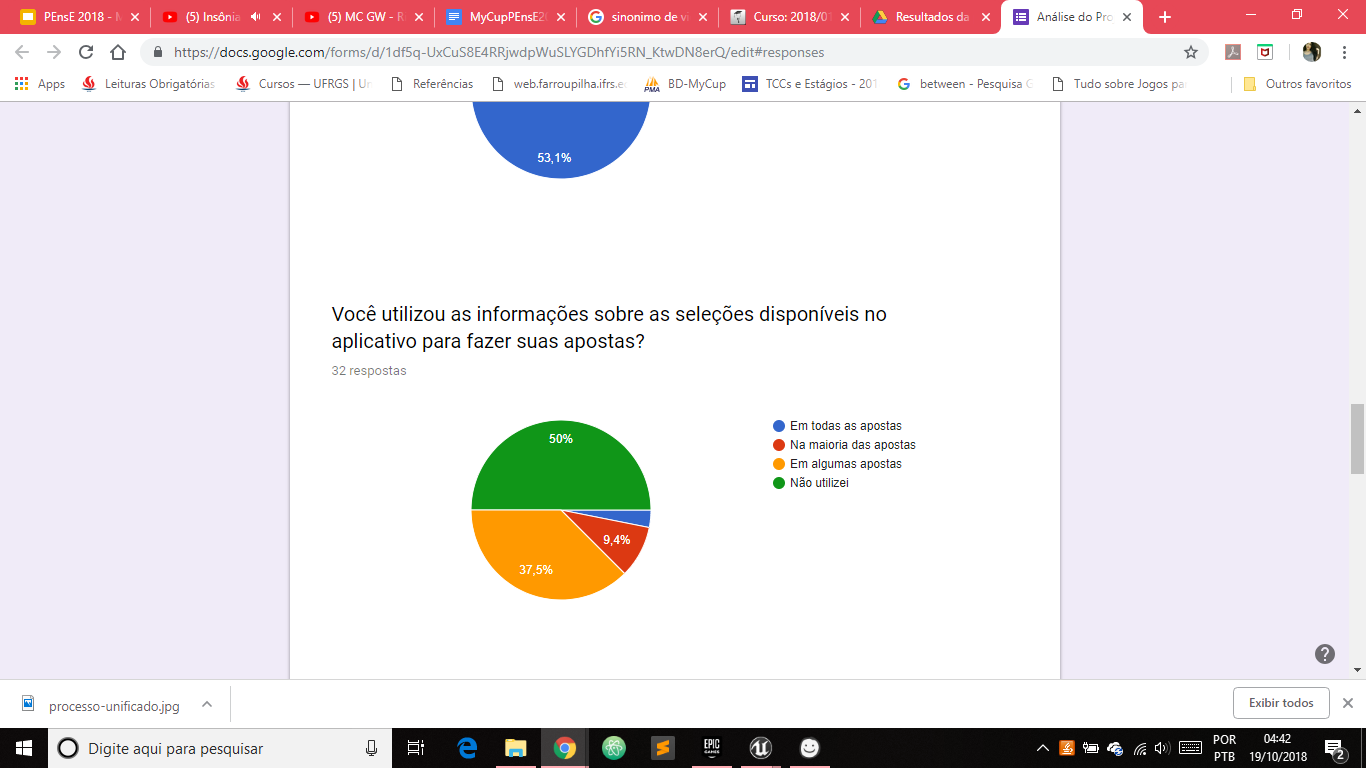 Avaliação
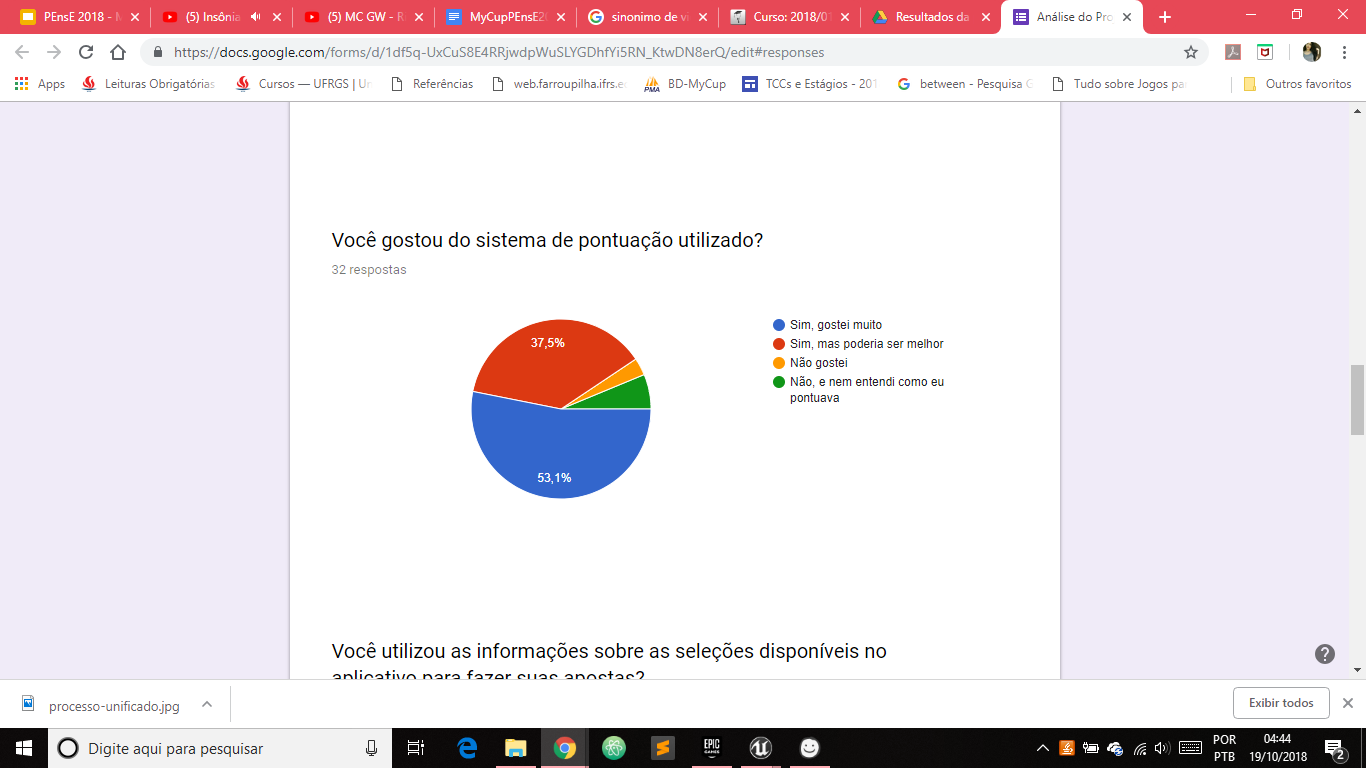 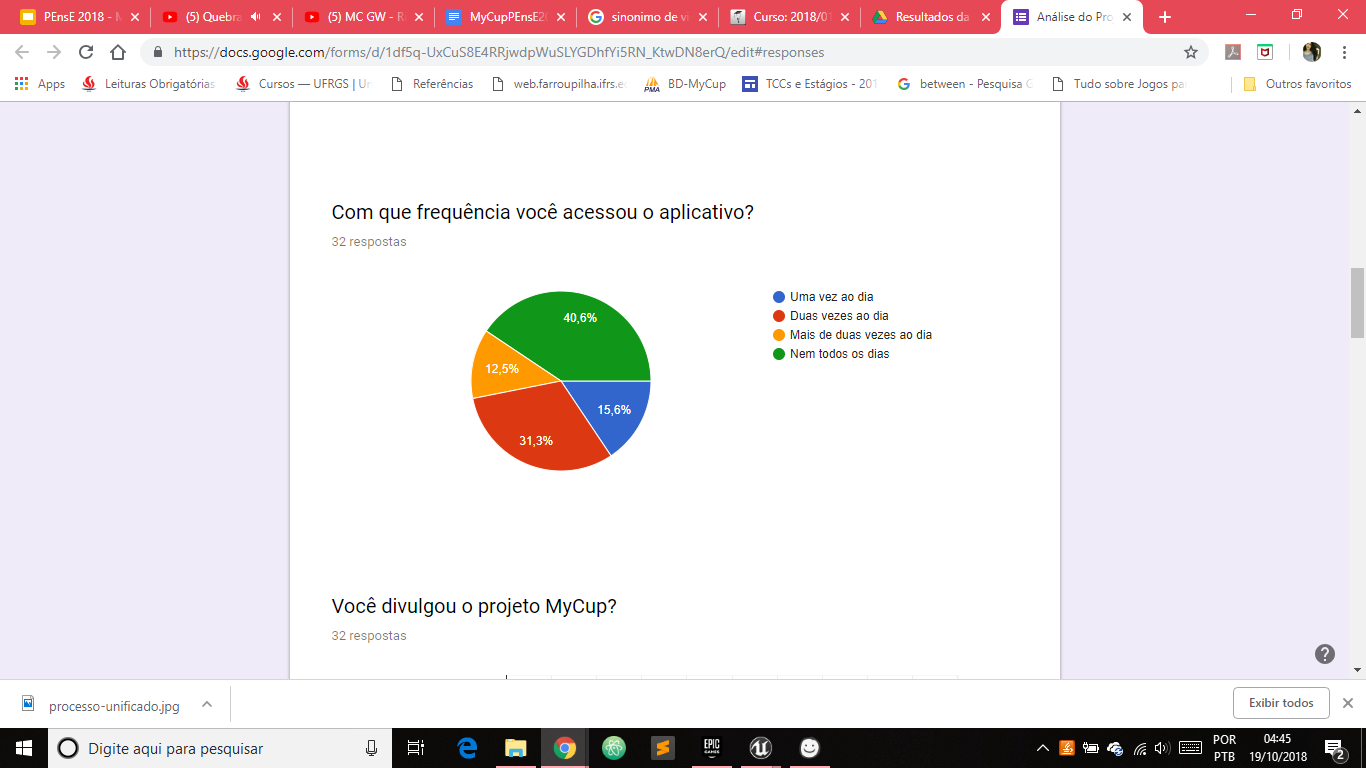 Resultados
Após a realização da Copa do Mundo FIFA 2018 foram efetuadas algumas análises sobre o projeto, concedendo informações, tais como:
 
205 usuários ativos;
2766 apostas;
Média de 13 apostas por usuário ativo. 
Turno X Número de apostas:
Madrugada |	364
Manhã 		  |	601
Tarde 		  |	873
Noite 		  |	928
Conclusões
O desenvolvimento deste software proporcionou uma excelente experiência prática aos alunos da turma, relacionando conteúdos de diferentes disciplinas do curso e alcançando satisfatoriamente os objetivo do projeto.
Para projetos futuros...
Funcionalidades a serem implementadas:

Enviar convites;
Criação de rankings pessoais.
Agradecimentos
Turma do 4º ano do curso Técnico em Informática Integrado ao Ensino Médio de 2018.
Aos usuários que contribuiram utilizando o software aplicativo, com sugestões, elogios e críticas.
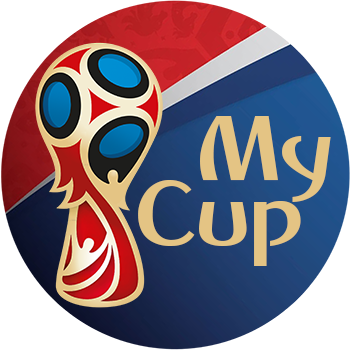 Agradecemos pela atenção!